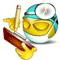 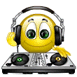 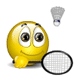 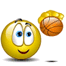 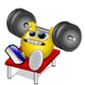 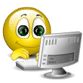 Спряжение глаголов.
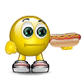 Урок русского языка
4 класс
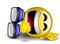 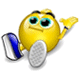 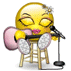 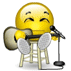 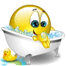 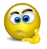 Минутка чистописания
Словарь
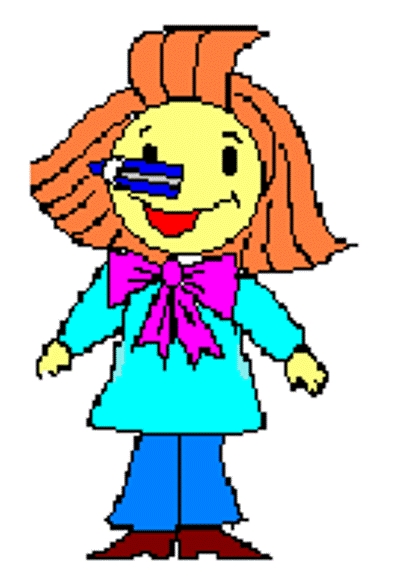 1. В какой из строчек все слова с  непроверяемой  гласной о?
      а) …втобус, в…сток, б…гаж;
      б) в…кзал, г…реть, к…стёр;
      в) м…роз, …ллея, ур…жай.
2. В какой из строчек все слова с непроверяемой гласной а?
       а) тр…мвай, п…ртрет, м…лина;
       б) к…стрюля, р…стение, кв…ртира;
       в) к…пуста, к…рабль, ст…лица.
3. В какой из строчек все слова с непроверяемой гласной и?
        а) д…ректор, ул…ца, сев…р;
        б) п…нал, б…лет, уч…ник;
        в) уж…н, р…сунок, ж…лище.
ПРОВЕРЯЕМ
б) вокзал, гореть, костер; 
б) кастрюля, растение, квартира;
в) ужин, рисунок, жилище.
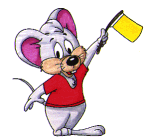 Молодцы
Спряжение глаголов - это
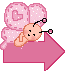 изменение глаголов по падежам
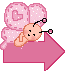 изменение  глаголов по числам
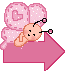 изменение  глаголов по родам и числам
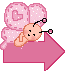 изменение  глаголов по числам  и падежам
изменение  глаголов по числам  и лицам
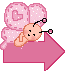 изменение  глаголов по родам и лицам
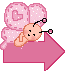 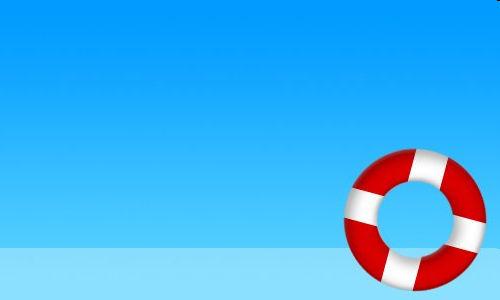 СПАСТИ
Я
Ты
Он
Мы
Вы
Они
спасу
спасёшь
спасёт
спасём
спасёте
спасут
ЛЕТЕТЬ
Я
Ты
Он
Мы
Вы
Они
лечу
летишь
летит
летим
летите
летят
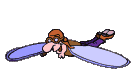 ТИПЫ СПРЯЖЕНИЯ
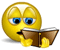 I спряжение
II спряжение
-У
-ЕШЬ
-ЕТ
ЕМ
ЕТЕ
УТ
-У
-ИШЬ
-ИТ
ИМ
ИТЕ
ЯТ
ТИПЫ СПРЯЖЕНИЯ
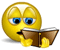 ШЬ
ШЬ
Т
Т
М
М
ТЕ
ТЕ
-УТ (-ЮТ)
-АТ (-ЯТ)
ОТДОХНЕМ
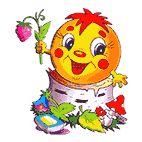 1 спряжение
2 спряжение
читаешь
кричит
поёт
ворчит
качает
пишет
молчат
говорим
клюют
грустите
ругаются
балуется
верят
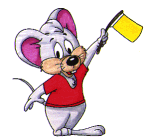 Молодцы
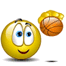 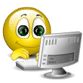 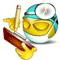 1)Подбери и запиши к каждой картинке подходящий глагол.2) Определи тип спряжения.
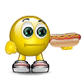 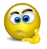 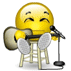 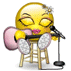 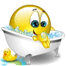 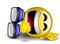 Обозначает название предметов
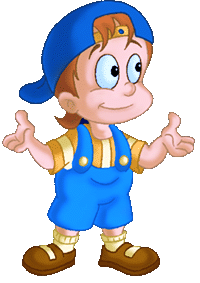 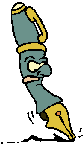 Имя
прилагательное
Имя
существительное
Местоимение
Глагол
Обозначает действие предметов
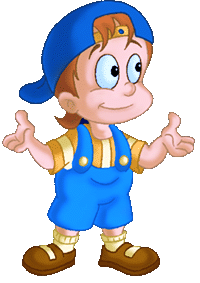 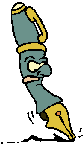 Имя
прилагательное
Местоимение
Глагол
Имя
существительное
Обозначает признаки предметов
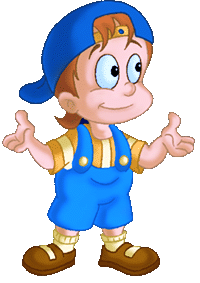 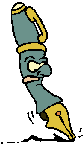 Имя
прилагательное
Местоимение
Имя
существительное
Глагол
Укажи лишнее
слово
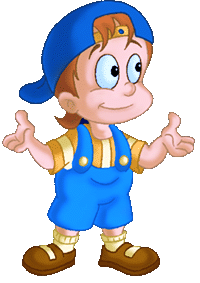 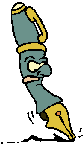 Имя
прилагательное
Предлог
Подлежащее
Местоимение
Имя
существительное
Глагол
Укажи слова, состоящие: из приставки, корня, суффикса и окончания:
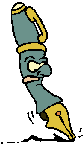 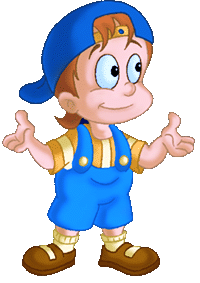 Потянет
Проверка
Приставка
Промёрз
Прибежал
Посадка
Укажи глаголы
2 спряжения:
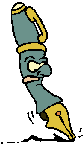 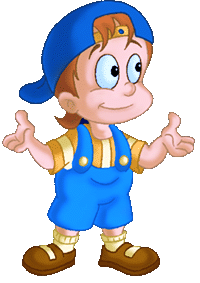 Наступает
Долбит
Следят
Стоишь
молчишь
Слепит
Молодцы
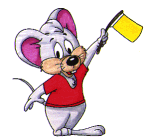 ТЕСТ
1. Сколько временных форм имеют глаголы? 
а) 2         б) 3         в) 4
 
2. Если глагол отвечает на вопрос что делает? что делают?, то он в форме...
а) прошедшего времени;
б) настоящего времени;
 в) будущего времени.
 
3. На какие вопросы отвечают глаголы прошедшего времени?
а) Что делает? что делают?
б) Что сделает? что будет делать?
в) Что делал? что делали?

4. Выбери глаголы будущего времени.
а) пробежала        в) прилетит           д) запищат
б) воркует               г) напишу              е) сфотографирует
ПРОВЕРЯЕМ
1. б) 3;
2. б) настоящее время;
3. в) что делал? Что делали?;
4.  в) прилетит; г) напишу; д) запищат;
         е) сфотографирует
ИТОГ УРОКА
Что нового вы узнали о спряжении глаголов?
Как отличить глаголы 1 и 2 спряжения?
Домашнее задание
с. 80 упр. 438
Спасибо за внимание
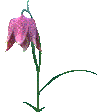 Урок провела учитель начальных классов
МОУ СОШ №7 ст. Беломечетской, Ставропольского края на семинаре учителей МО русского языка и литературы. 

    Тема семинара «Подготовка учащихся к ЕГЭ»
Литература
Учебник Т.Г.Рамзаева. 4 класс, в 2-х частях. Москва «Дрофа» 2006 г.
О.Н.Крылова, Л.Ю.Самсонова. Поурочные разработки по русскому языку к учебнику Т.Г.Рамзаевой для 4 класса.
http://i048.radikal.ru/1106/6c/aa957d60d2ad.gif
http://s005.radikal.ru/i209/1106/bb/4bc5935306e2.gif
http://i041.radikal.ru/1106/71/99fbbfc609e2.jpg
http://i056.radikal.ru/1106/87/2c1a6861ab7e.jpg
http://s46.radikal.ru/i112/1106/0d/3f2a6654e841.png
http://s43.radikal.ru/i100/1106/59/73db58421e28.png